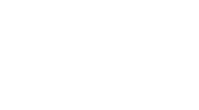 TTASC 
Coalition Onboarding Template 
“Pro” Version
Provides an in-depth level template for coalitions to follow to provide a deep understanding of the needs, strategies, and data surrounding the daily and long-term work of the coalition

Leverage breath of coalition assets to secure sustainability and funding

Simple to fill template

Customize content by coalition and audience
Cover Page: Insert Logo and Name of Coalition
Mission
Insert Coalition Mission Statement
A brief history of the Coalition
What is Prevention and the Strategic Prevention  Framework?
Insert definition 
Insert Purpose of SPF program 
Insert health model continuum of care graphic
Insert SPF Information
The Strategic Prevention Framework (SPF) rationale
Brief summary of each step
SPF
General overview of SPF
SPF Rationale
Link to SPF Guide
Needs Assessment and Strategic Plan
Insert summary of your coalitions original Needs Assessment: 
Include priority substance, target population, risk and protective factors
Insert link to full Needs Assessment Document

Insert summary of your coalitions strategic plan
Include main strategies that are to be employed to meet needs assessment
Insert link to full Strategic Plan
Implementation Plan
List current year focus areas
Link to implementation plan
Evaluation Information
Summarize Evaluation
Provide examples of coalition means of evaluation
Insert history of surveys
Provide any focus areas based on surveys, i.e. Middle School Assets, High school substance use over time, etc. 
Insert link to survey results presentation
Insert links to most recent survey reports
Main Goals and Data
Insert infographic, chart, etc. of main goals
Including starting point, end goal and current status
Can add survey presentation(s) or report links
If you have a CSC 5 year timeline can place here as well or add another slide with that graphic
Sustainability
Insert overview of Sustainability 
Include main tenets of your sustainability plan
Insert link to full Sustainability Plan
Local Prevention Councils
Insert Specific LPC initiatives and focus
Insert Data and Goals relevant to the coalition LPC focucs 
Insert examples of LPC activities
List Accomplishments
Other Key Documents
Here you can add information around any other key coalition documents
Examples would be By-laws,  Collaboration Tools, Cultural Competency focus areas, etc.
Social Norms Media Campaigns
Insert Social Norms Campaign overview
Include Purpose, audience, pillars, goals
Provide visuals around examples of your campaign(s)
Provide link to Social Norms Media Campaign presentation
Structure/Organization Chart
Insert your organization chart
Committees
Insert Committee #1 Title, Description, Chair Name and Contact
Inset Committee #2 Title and Description, Chair Name and Contact
Insert Committee #3 Title and Description, Chair Name and Contact
Title: Coalition Stakeholder Groups and Partnerships
Option #1 List Coalition Stakeholder Groups and Partnerships
Option #2 Use Stakeholder visual 
Add logos of Partner Entities (examples, DMHAS, Fiscal Agent, RHBO)
Youth
Other
State, Local, Tribal Agencies
Parents
Healthcare
Law Enforcement
12 Community Sectors
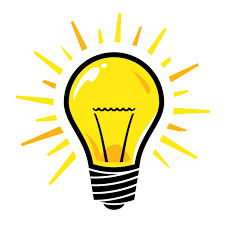 Schools
Civic Groups
Pro tip: While the 12 
Sectors are common to coalitions, you can add to this chart by inserting specific examples of sector representative from within your coalition.  You can also identify any sectors that may be missing.
Faith
Community
Businesses
Youth Serving 
Org.
Media
Member Roles
List items that members do,  participate in, and help with
Member Roles by Time
What role(s) can a member or sector play within a given amount of time in a month? Example: 3 hours

Attend the Coalition Meeting – 1 hr. 
Implement coalition activities and messaging into your sector/network - .5hr
Attend a coalition event – 1.5 hr. 

* The role will vary by audience and sector. The Key is to embed your members and sectors within the SPF model beyond the coalition meetings.
Funding
Funding Source 1- Description and focus
Funding Source 2 – Description and focus
Funding Source 3-Description and focus
Community Events
Insert photos or graphics of community events
Coalition Information and Contacts
Days/times/location of meetings for full coalition and committees
Website
Email
Phone
Facebook
Instagram
Twitter
Key contact information ( Coordinator, Chair, etc.)
Regional Partners Slide